ESE5320:System-on-a-Chip Architecture
Day 23:  November 21, 2022
Energy
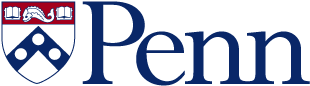 1
Penn ESE5320 Fall 2022 -- DeHon
Today
Energy
Part 1
Today’s bottleneck
What drives
Part 2: Architecture and Energy
Processors, FPGAs, accelerators
Part 3: 
How does parallelism impact energy?
2
Penn ESE5320 Fall 2022 -- DeHon
Message
Energy dominates
Including limiting performance
Make memories small and wires short
Small memories cost less energy per read
Accelerators reduce energy
Compared to processors
Can tune parallelism to minimize energy
Typically, the more parallel implementation costs less energy
3
Penn ESE5320 Fall 2022 -- DeHon
Energy
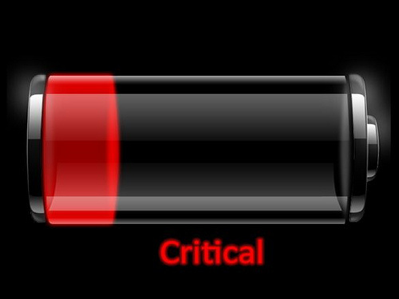 Growing domain of portables
Less energy/op  longer battery life
Global Energy Crisis
Limit to the power our computers/devices can dissipate (we can provide)
Reduce E/op
  increase compute when power limited
Scaling 
 Power density not transistors limit sustained ops/s
Server rooms
Cost-of-ownership not dominated by Silicon
Cooling, Power bill
4
Penn ESE5320 Fall 2022 -- DeHon
Preclass 1--4
200K gates/mm2
5*10-15 J/gate switch
Gates on 1cm2
Energy to switch all?
Power at 1GHz?
Fraction can switch with 10W/cm2 power budget?
5
Penn ESE5320 Fall 2022 -- DeHon
Challenge: Power
6
Penn ESE5320 Fall 2022 -- DeHon
Origin of Power Challenge
Limited capacity to remove heat
~100W/cm2 force air
1-10W/cm2 ambient
Transistors per chip grow at Moore’s Law rate = (1/F)2    
Energy/transistor must decrease at this rate to keep constant power density
P/tr  CV2f
E/tr  CV2
…but V scaling more slowly than F
7
Penn ESE5320 Fall 2022 -- DeHon
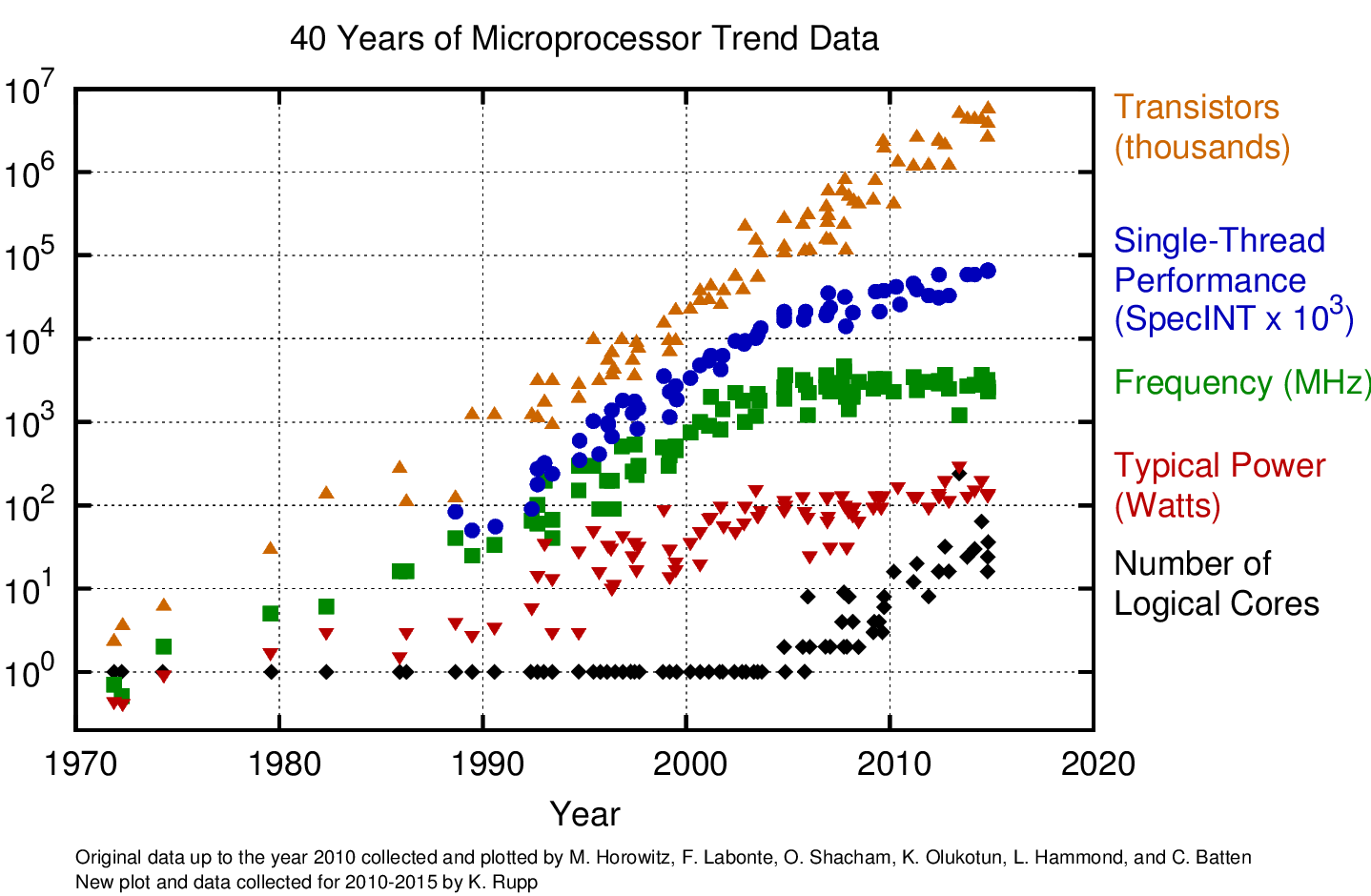 8
Penn ESE5320 Fall 2022 -- DeHon
Intel Power Density
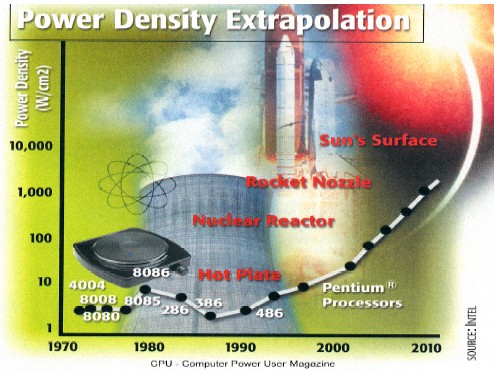 9
Penn ESE5320 Fall 2022 -- DeHon
Power Limits Integration
Impact
Source: Carter/Intel
10
10
Penn ESE5320 Fall 2022 -- DeHon
Impact
Power density is limiting scaling
Can already place more transistors on a chip than we can afford to turn on!
Power is potential challenge/limiter for all future chips.
Only turn on small percentage of transistors?
Operate those transistors at much slower frequency?
11
Penn ESE5320 Fall 2022 -- DeHon
Energy
Dynamic – Switching Energy (Power)
Static – Leakage Energy (Power)
12
Penn ESE5320 Fall 2022 -- DeHon
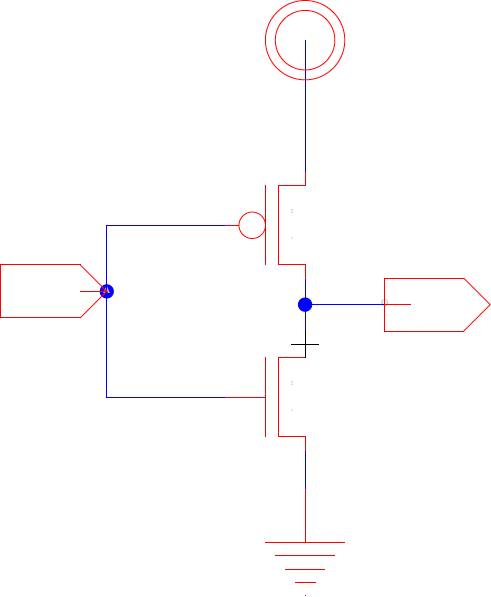 Leakage Energy(Static Energy, Power)
Ileak
Subthreshold leakage
(possibly) Gate-Drain leakage
13
Penn ESE5320 Fall 2022 -- DeHon
Switching Energy(Dynamic Energy, Power)
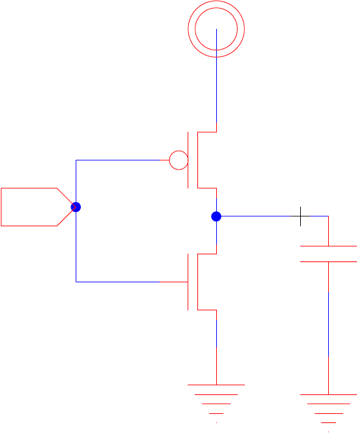 Charge/discharging gate and load
C – driven by architecture
V – today, driven by variation, aging
a – probability will switch;   driven by architecture, coding/information
14
Penn ESE5320 Fall 2022 -- DeHon
Energy
15
Penn ESE5320 Fall 2022 -- DeHon
Voltage
We can set voltage
Reducing voltage
Reduces Eswitch
Increases delay  cycle time, T (freq=1/T)
Reduce performance (not run full freq.)
Increases leakage Eleak
16
Penn ESE5320 Fall 2022 -- DeHon
Total Energy vs. Voltage
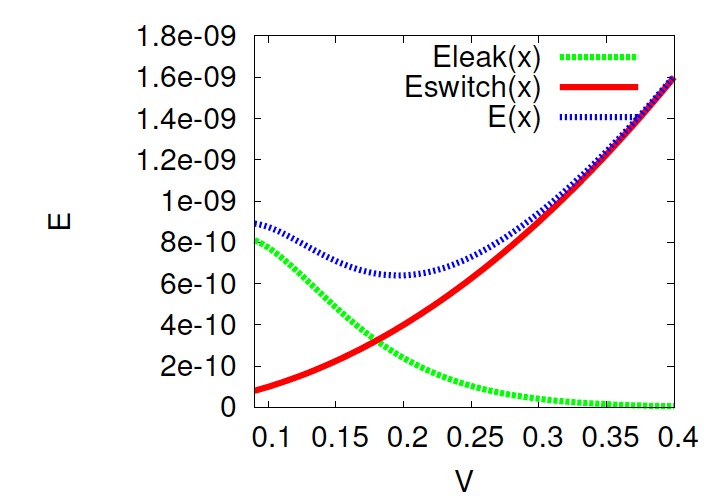 17
Penn ESE5320 Fall 2022 -- DeHon
Switching Energy
C – driven by architecture
Also impacted by variation, aging
V – today, driven by variation, aging
a – probably a node will switch;driven by architecture, information
18
Penn ESE5320 Fall 2022 -- DeHon
Data Dependent Activity
Consider an 8b counter
How often do each of the following switch?
Low bit?
High bit?
Average switching across all 8 output bits?
Assuming random inputs
Activity (switching probability) at output of xor4?
Hint: probability of output of xor4 being 0? 1?
Activity at output of nand4?
19
Penn ESE5320 Fall 2022 -- DeHon
Gate Output Switching(random inputs)
Prev.
Next
0
Pswitch=P(0@i)*P(1@i+1)
             +P(1@i)*P(0@i+1)
1
20
Penn ESE5320 Fall 2022 -- DeHon
Conclude
Not all gates (output nodes) switch at same rate
21
Penn ESE5320 Fall 2022 -- DeHon
Switching Energy
Ci == capacitance driven by each gate (including wire)
22
Penn ESE5320 Fall 2022 -- DeHon
Switching Rate (ai) Varies
Different logic (low/high bits, gate type)
Different usage
Gate off unused functional units
Data coded
Entropy in data
Average a 5--15% plausible
23
Penn ESE5320 Fall 2022 -- DeHon
Switching Energy
C – driven by architecture
V – today, driven by variation, aging
a – driven by architecture, information
24
Penn ESE5320 Fall 2022 -- DeHon
Wire Driven
Gates drive
Self
Inputs to other gates
Wire routing between self and other gates
Typically:
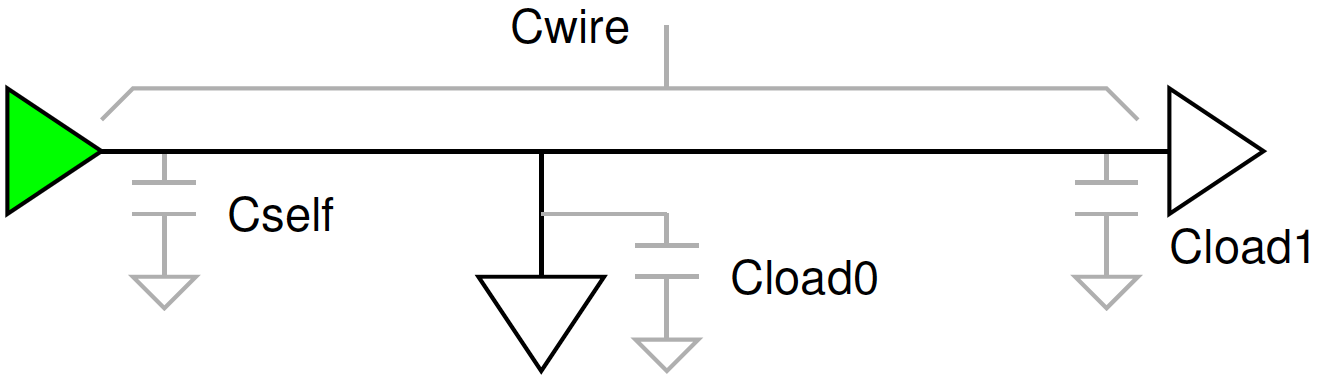 25
Penn ESE5320 Fall 2022 -- DeHon
Wire Capacitance
How does wire capacitance relate to wire length?
26
Penn ESE5320 Fall 2022 -- DeHon
Wire Capacitance
C=eA/d = eW*Lwire/d = Cunit * Lwire
Wire capacitance is linear in wire length
E.g. 1.7pF/cm (preclass)
Remains true if buffer wire
Add buffered segment at fixed lengths
[different use of word buffer than normal in this class – here we’re talking about adding a repeater to perform electrical signal restoration]
27
Penn ESE5320 Fall 2022 -- DeHon
Wire Driven Implications
Care about locality
Long wires are higher energy
Producers near consumers
Memories near compute
Esp. for large ai’s
Care about size/area
Reduce (worst-case) distance must cross
Care about minimizing data movement
Less data, less often, smaller distances
Care about size of memories
28
Penn ESE5320 Fall 2022 -- DeHon
Preclass 5
Primary switching capacitance in wires 
C: How does energy of a read grow with capacity (N) of a memory bank?
D: Energy per bit?
29
Penn ESE5320 Fall 2022 -- DeHon
Memory Implications
Memory energy can be expensive
Small memories cost less energy than large memories
Use data from small memories as much as possible
Cheaper to re-use data item from register than re-reading from memory
30
Penn ESE5320 Fall 2022 -- DeHon
Energy
31
Penn ESE5320 Fall 2022 -- DeHon
Architectural Implications
Part 2
32
Penn ESE5320 Fall 2022 -- DeHon
Component Numbers
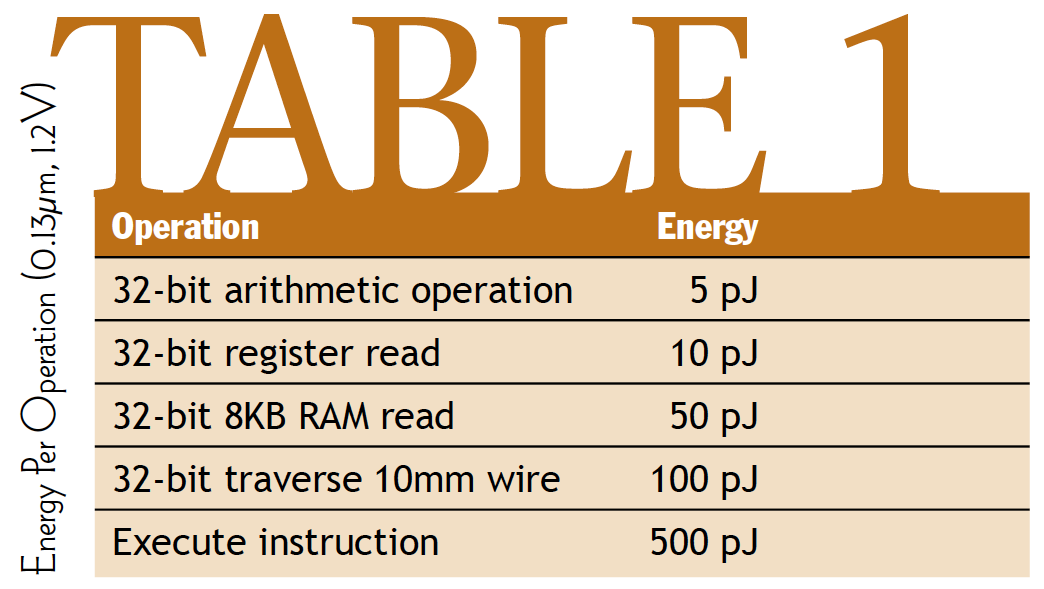 33
[Dally, March 2004 ACM Queue]
Penn ESE5320 Fall 2022 -- DeHon
Component Numbers
Processor instruction 100x more than arithmetic
Register read 2x
RAM read 10x
Why processor instruction > arith operation?
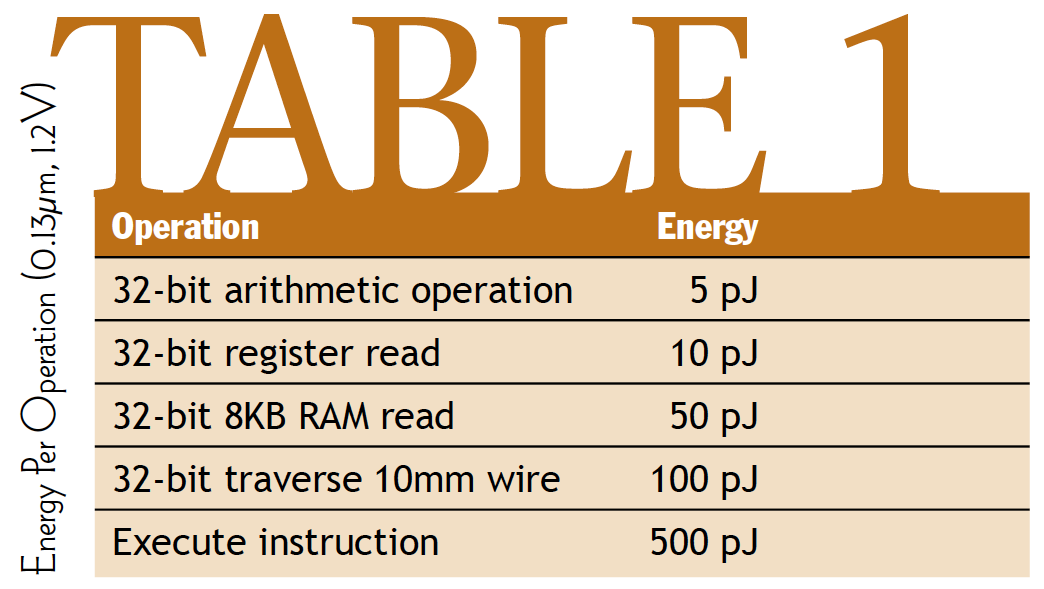 34
[Dally, March 2004 ACM Queue]
Penn ESE5320 Fall 2022 -- DeHon
Processors and Energy
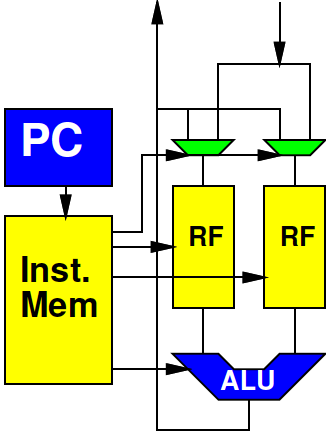 Very little energy into actual computation
Determine and Fetch Instruction
Read and Write data from memories
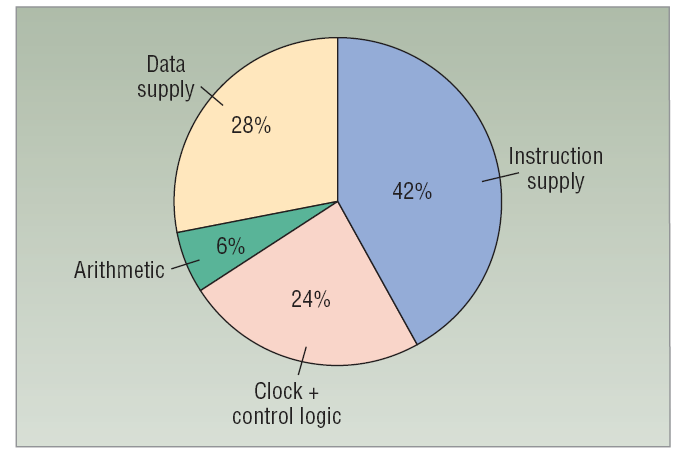 [Dally et al. / 
Computer 2008]
35
Penn ESE5320 Fall 2022 -- DeHon
ARM Cortex A9
Estimate find: 0.5W at 800MHz in 40nm
0.5/0.8 x 10-9 J/instr
~600pJ/instr
Scale to 28nm
maybe 0.7*600—0.5*600
300—400pJ/instr ?
Is superscalar w/ Neon, so not as simple a processor as previous example
36
Penn ESE5320 Fall 2022 -- DeHon
Zynq (7-series, 28nm)
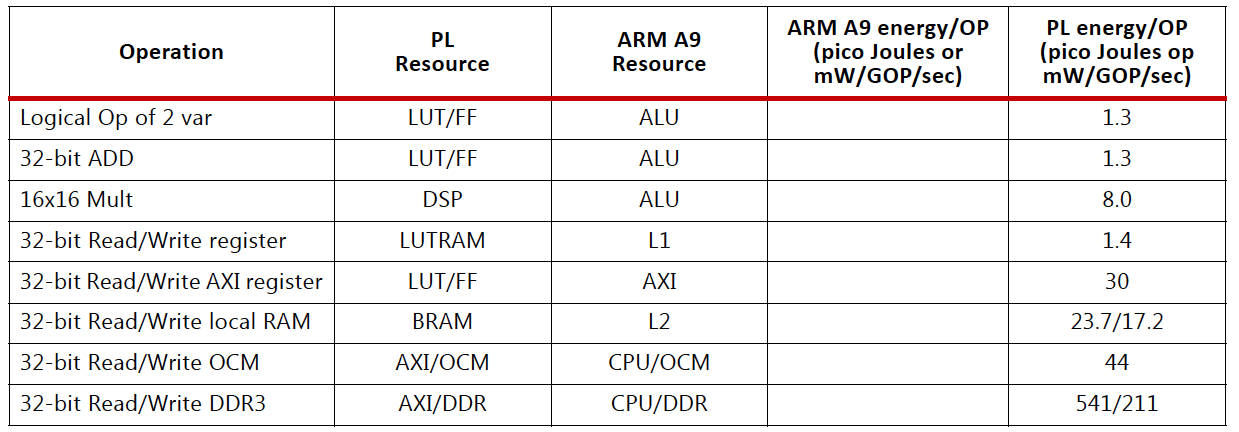 ARM A9 instruction 300—400pJ
ARM A9 L1 cache read 23pJ
37
Xilinx UG585 – Zynq TRM
Penn ESE5320 Fall 2022 -- DeHon
Compare
Assume ARM Cortex A9 executes 4x32b Neon vector add instruction for 300pJ
Energy Ratio per add to 32b adds on FPGA?
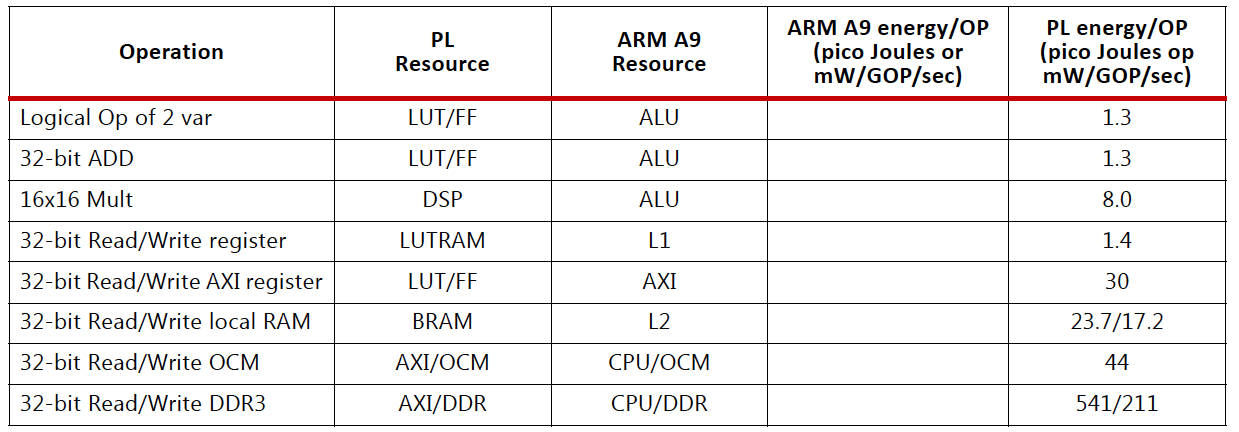 38
Penn ESE5320 Fall 2022 -- DeHon
Compare
Assume ARM Cortex A9 executes 4x16b Neon vector multiply instruction for 300pJ
Energy Ratio per per multiply to 16x16 multiplies on FPGA?
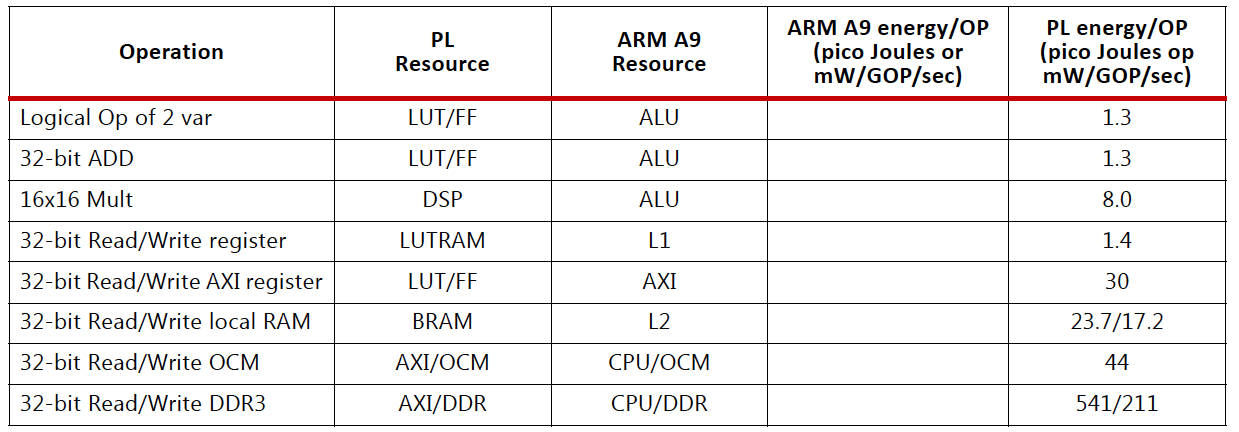 39
Penn ESE5320 Fall 2022 -- DeHon
Programmable Datapath
Performing an operation in a pipelined datapath can be orders of magnitude less energy than on a processor
ARM 300pJ vs. 1.3pJ 32b add
Even neon 300pJ vs. 4x1.3pJ for 4x32b add
300pJ vs. 4x8pJ for 4 16x16b multiplies
40
Penn ESE5320 Fall 2022 -- DeHon
Zynq
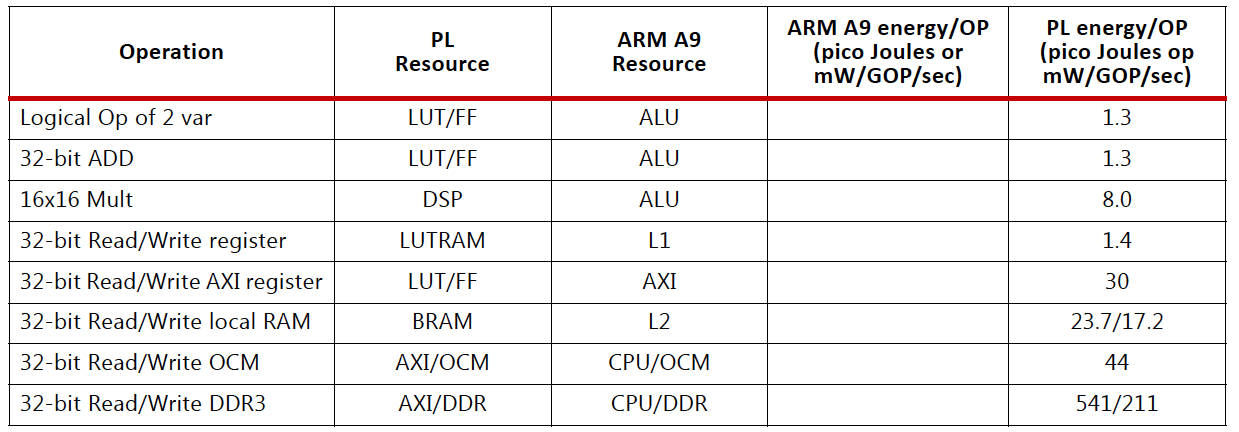 Reading from OCM order of magnitude less than from DRAM
…and BRAM half that
41
Xilinx UG585 – Zynq TRM
Penn ESE5320 Fall 2022 -- DeHon
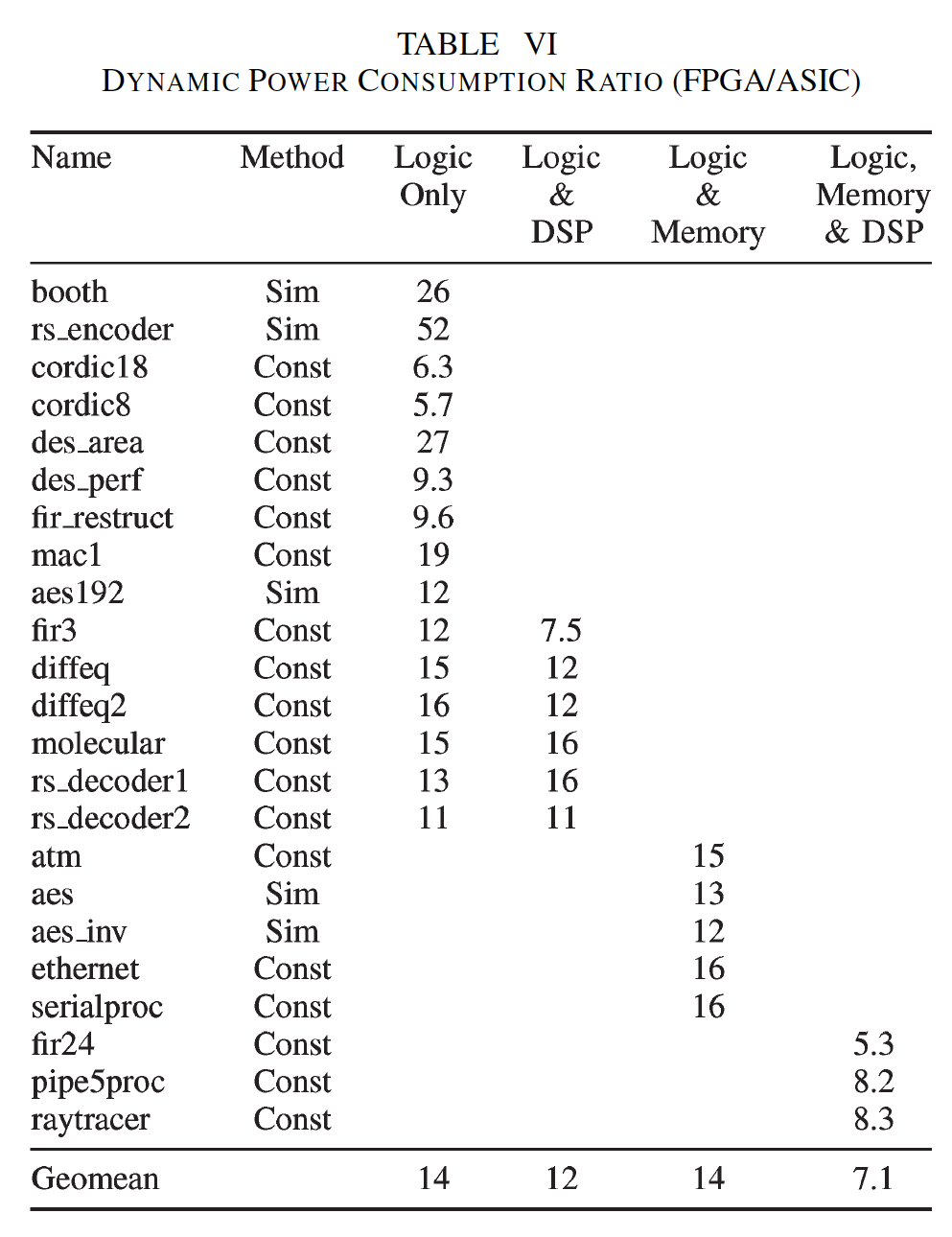 FPGA vs. Std CellEnergy
90nm
FPGA: Stratix II
STMicro CMOS090
[Kuon/Rose TRCADv26n2p203--215 2007]
42
Penn ESE5320 Fall 2022 -- DeHon
FPGA Disadvantage to Custom
Interconnect Energy
Long wires  more capacitance  more E
Switch Energy is an overhead
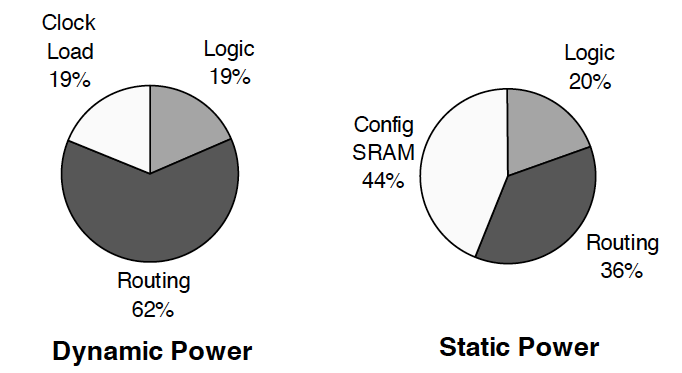 [Tuan et al./FPGA 2006]
43
Penn ESE5320 Fall 2022 -- DeHon
Simplified Comparison
Processor two orders of magnitude higher energy than custom accelerator
FPGA accelerator in between
Order of magnitude lower than processor
Order of magnitude higher than custom
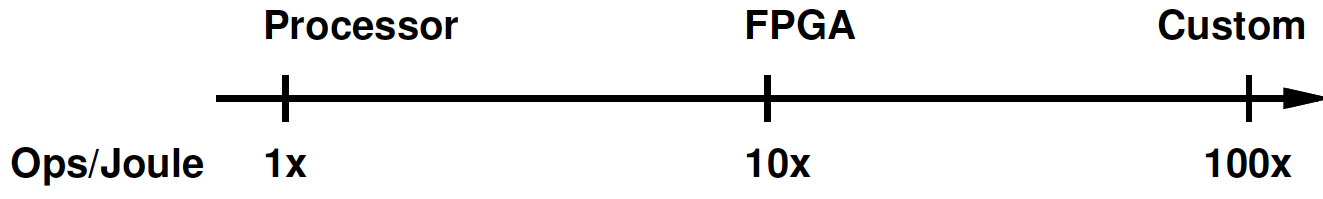 44
Penn ESE5320 Fall 2022 -- DeHon
Accelerators save Energy
Customized accelerators save energy
Even when built on FPGA
Recall: can put more transistors on chip than can afford to turn on
Opportunity to spend extra transistors to save energy and increase performance
Even if don’t use accelerator continuously
Opportunity: Area-energy tradeoff
45
Penn ESE5320 Fall 2022 -- DeHon
Apple A15 Bionic
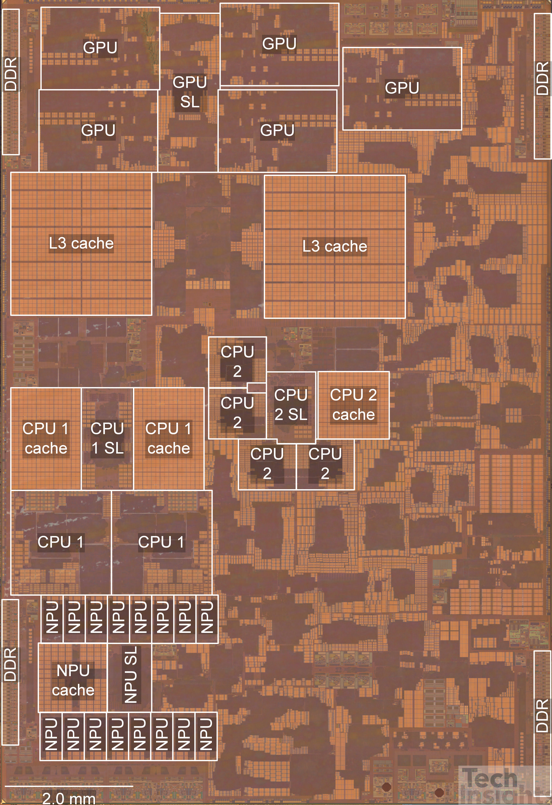 108mm2, 5nm
15 Billion Tr.
iPhone 13 
6 ARM cores
2 fast (3.2GHz)
4 low energy (2GHz)
5 custom GPUs 
16 Neural Engines
11 Trillion ops/s?
Image from https://semianalysis.com/apple-a15-die-shot-and-annotation-ip-block-area-analysis/
https://www.anandtech.com/show/16983/the-apple-a15-soc-performance-review-faster-more-efficient
46
Penn ESE5320 Fall 2022 -- DeHon
Parallelism and Energy
Part 3
47
Penn ESE5320 Fall 2022 -- DeHon
Preclass 6
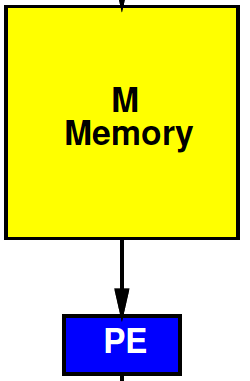 Energy
Per read from M=106 memory?
Per read from 106/4 memory?
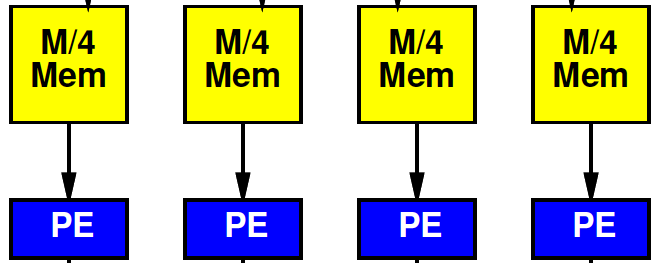 48
Penn ESE5320 Fall 2022 -- DeHon
Local Consumption
To exploit, we must consume the data local to the memory.
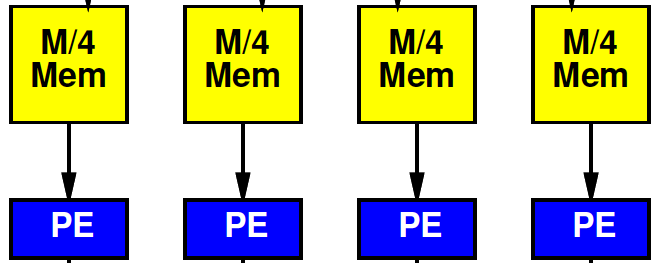 49
Penn ESE5320 Fall 2022 -- DeHon
Cheat?
What if we broke the memory into 4 blocks, but still routed to a single processor?
Hint: Interconnect energyreading from top right?
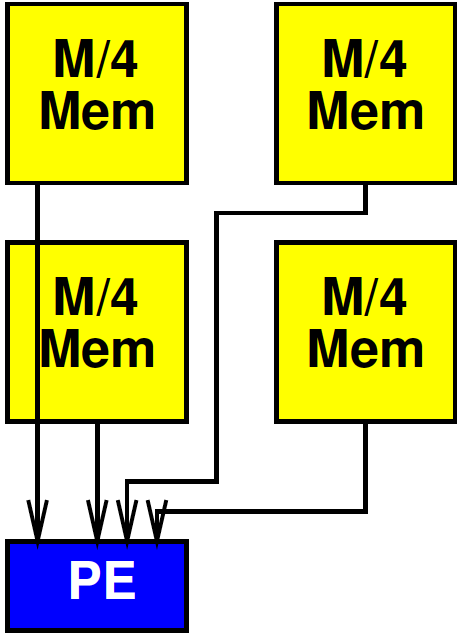 50
Penn ESE5320 Fall 2022 -- DeHon
Cheat?
E=Emem(M/4) + 2*sqrt(M/4)*Cwire
(simplify assume 2Cwire~= unit)
E=sqrt(M/4) + sqrt(M/4) ≅ sqrt(M)
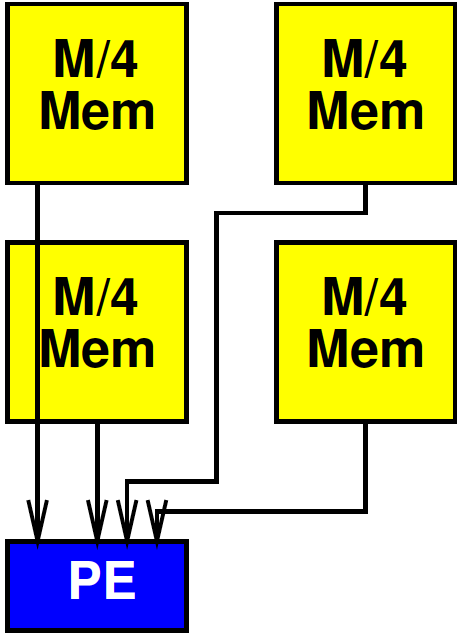 51
Penn ESE5320 Fall 2022 -- DeHon
Cheat?
Near mem = E(M/4)=(1/2) sqrt(M)
Far mem = sqrt(M)  [previous slide]
Other two = E(M/4)+sqrt(M/4)*Cwire                 = (1/2+1/4)sqrt(M)

Average:
Sqrt(M)*(1/4)(1/2+2*3/4+1)
         = ¾ sqrt(M)
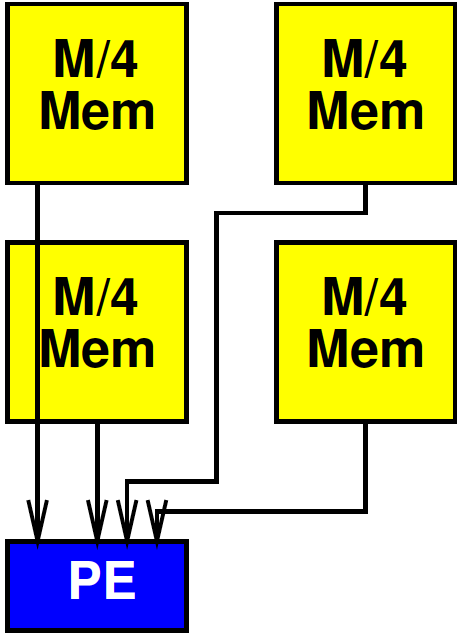 52
Penn ESE5320 Fall 2022 -- DeHon
Exploit Locality
Must consume data near computation
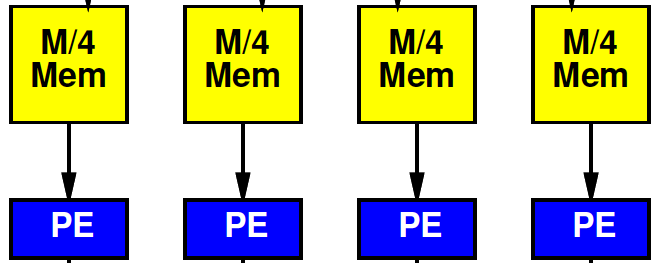 53
Penn ESE5320 Fall 2022 -- DeHon
Inter PE Communication
May need to communicate between parallel processing elements [PEs] (and memories)
Must pay for energy to move data between PEs
54
Penn ESE5320 Fall 2022 -- DeHon
Preclass 7
Energy: Read 4 memories 106/4, route 4x4 crossbar, write 4 106/4 memories?
Energy: 4 reads from 106 memory, 4 writes from 106 memory?
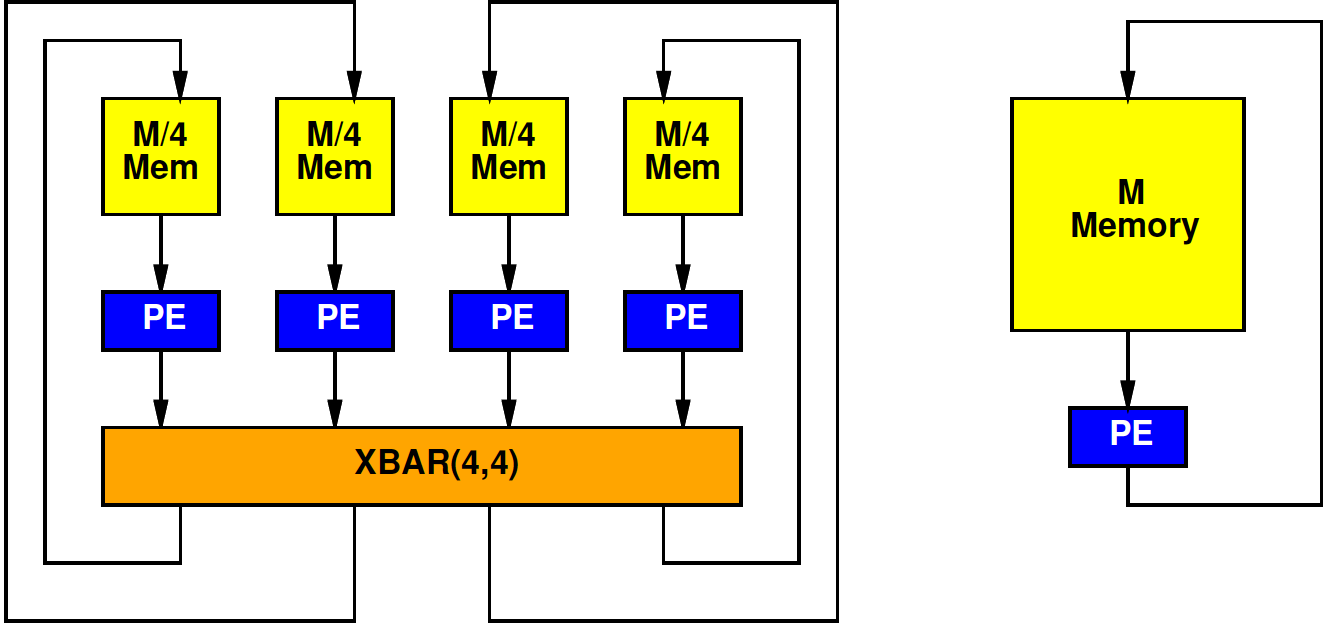 55
Penn ESE5320 Fall 2022 -- DeHon
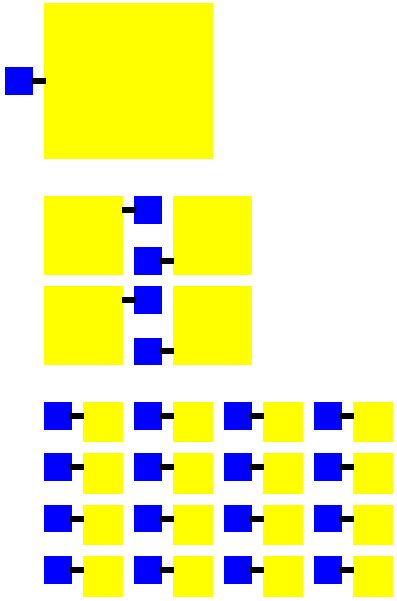 Parallel Larger
More parallel design
Has more PEs
Adds interconnect
Total area > less parallel design
More area  longer wires  more energy in communication between PEs
Could increase energy!
56
Penn ESE5320 Fall 2022 -- DeHon
Continuum Question
Where do we minimize total energy?
Both memory and communication
Design axis P – number of PEs
What P minimizes energy?
57
Penn ESE5320 Fall 2022 -- DeHon
Simple Model
Emem=sqrt(M)
Communication = Exbar(I,O)=4*I*O
P Processors
N total data
Possibly communicate each result to other PEs
58
Penn ESE5320 Fall 2022 -- DeHon
Simple Model: Memory
Divide N data over P memories
Emem=sqrt(N/P)
N total memory operations
Memory energy: N*sqrt(N/P)
Memory energy decrease with P
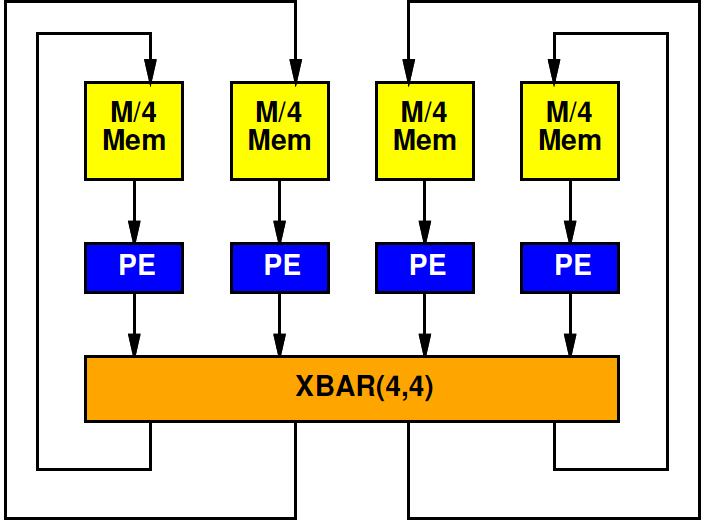 59
Penn ESE5320 Fall 2022 -- DeHon
Simple Model: Communication
Crossbar with P inputs and P outputs
Exbar=4*P*P
Crossbar used N/P times
Crossbar energy: 4*N*P
Communication energy increase with P
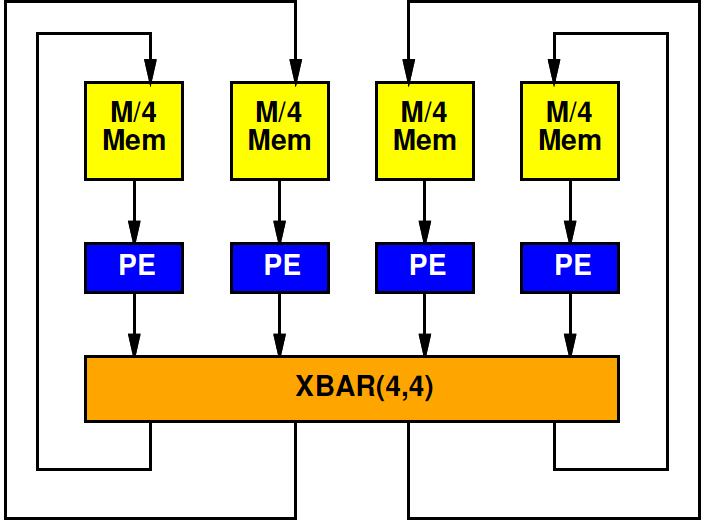 60
Penn ESE5320 Fall 2022 -- DeHon
Simple Model
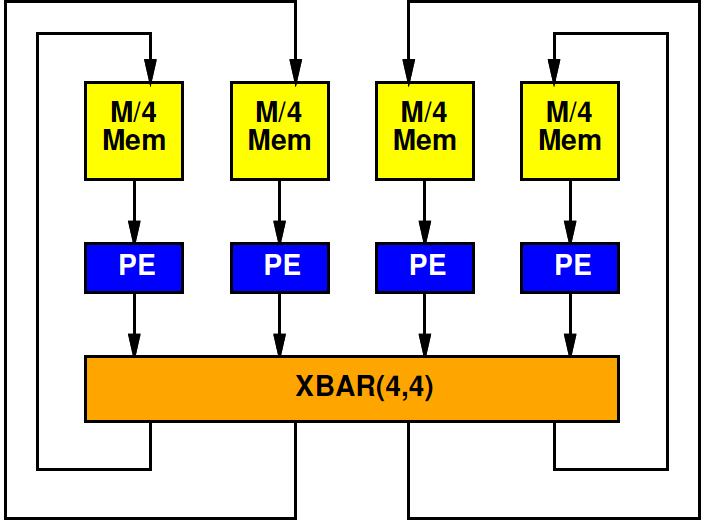 61
Penn ESE5320 Fall 2022 -- DeHon
Preclass 8
For N=106





Per operation becomes:
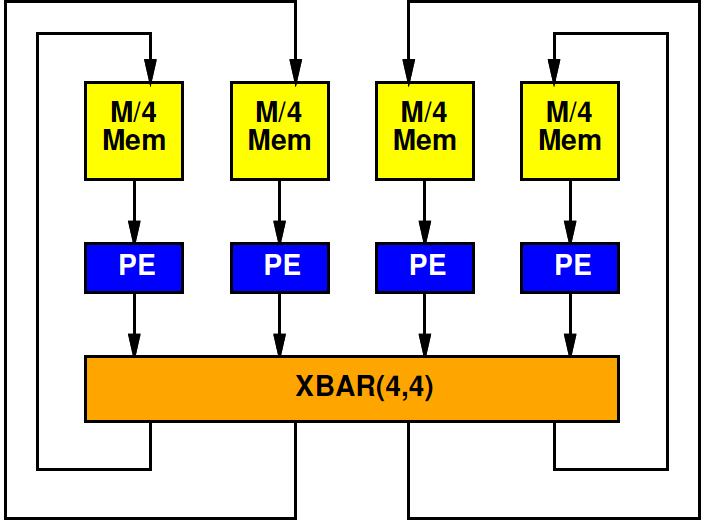 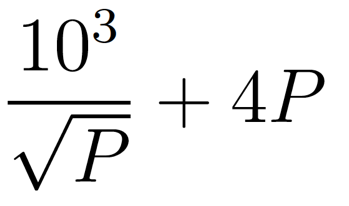 62
Penn ESE5320 Fall 2022 -- DeHon
Preclass 8
Energy for:
P=1
P=4
P=100
Energy minimizing P?
Energy?
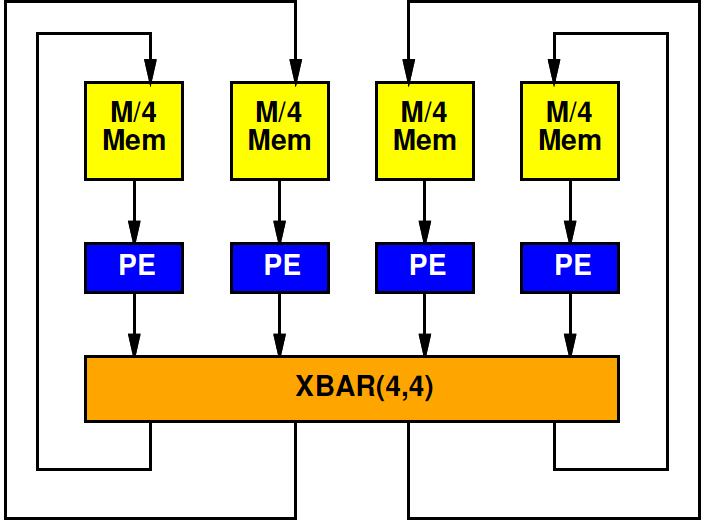 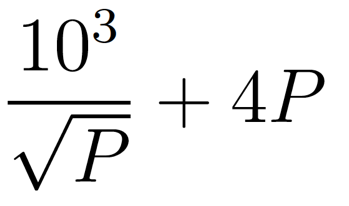 63
Penn ESE5320 Fall 2022 -- DeHon
Graph
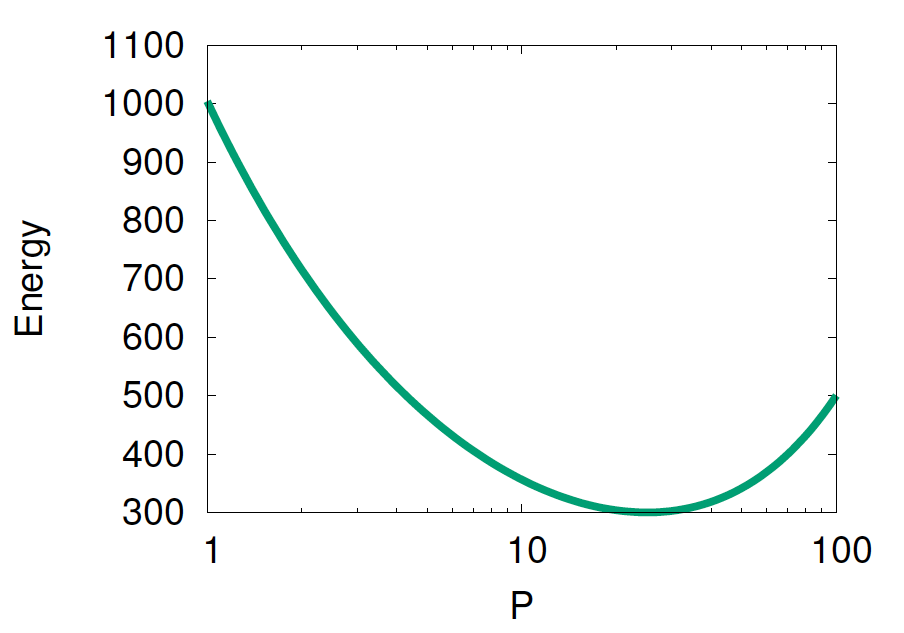 64
Penn ESE5320 Fall 2022 -- DeHon
High Locality
If communication is local, don’t need crossbar
Remember Rent’s Rule
Communication energy scales less than P2
Can scale as low as P
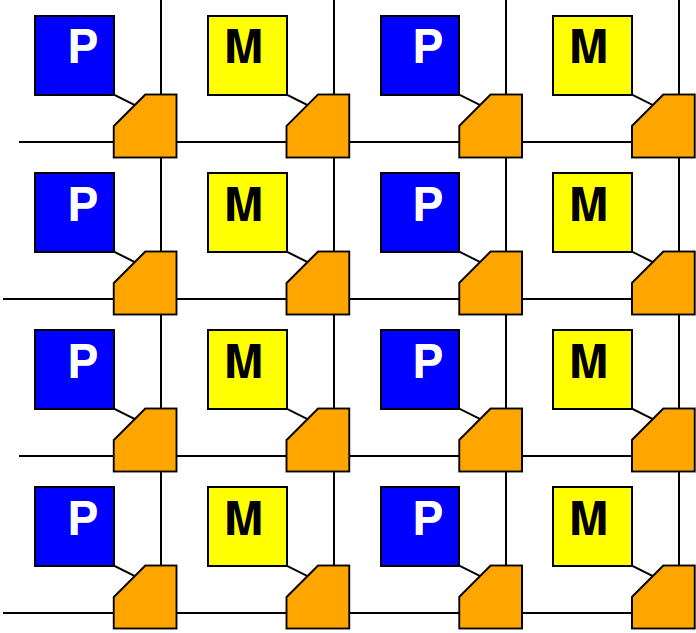 65
Penn ESE5320 Fall 2022 -- DeHon
Model for High Locality
Ecomm=constant
Ecomm=10
Total comm:
   N*10
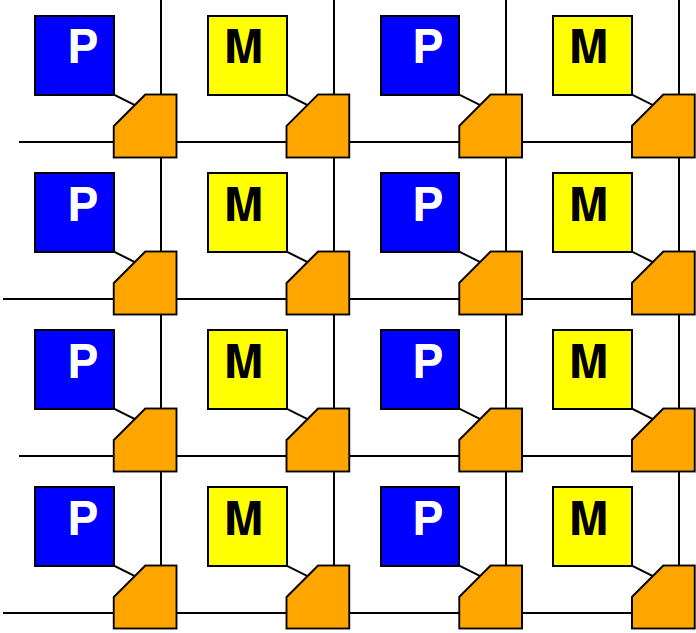 66
Penn ESE5320 Fall 2022 -- DeHon
Preclass 9
What is energy minimizing P?
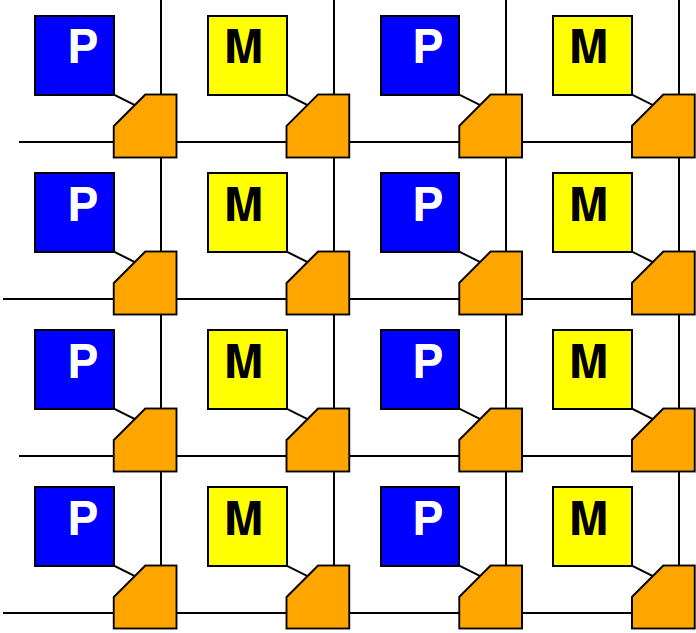 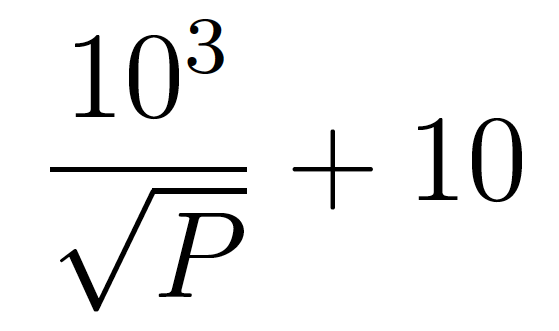 67
Penn ESE5320 Fall 2022 -- DeHon
Task Locality Matters
Optimal P (processors) depends on communication locality (Rent Expontent p)
Very local problems (p<0.5) always benefit from parallelism
Highly interconnected problems (p>0.5) must balance energies  intermediate parallelism
68
Penn ESE5320 Fall 2022 -- DeHon
Tune Parallelism: Stratix-IV
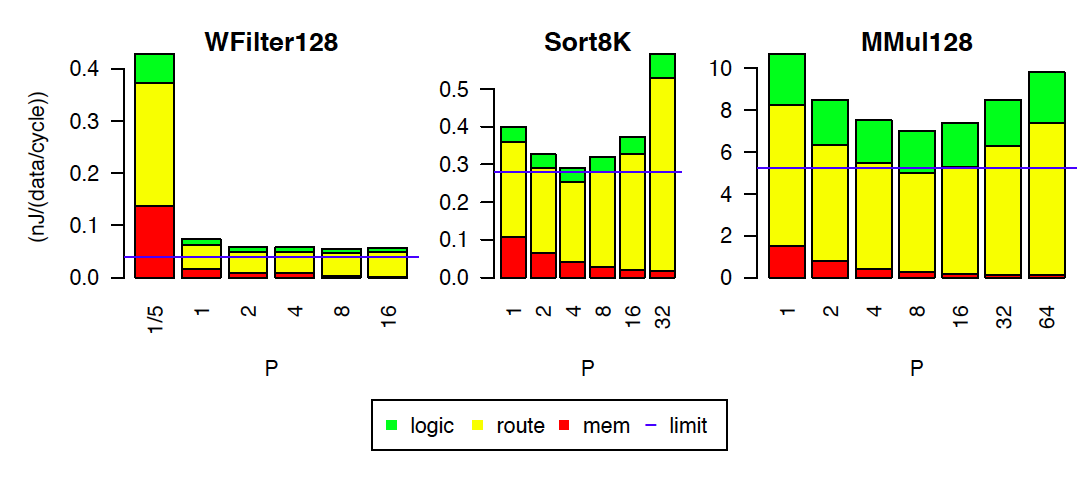 69
[Kadric, FPGA 2015]
Penn ESE5320 Fall 2022 -- DeHon
PE Scaling with Problem Size
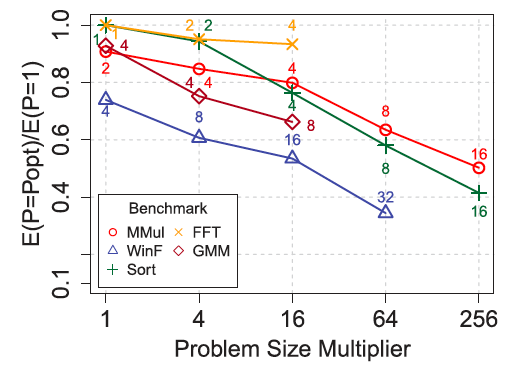 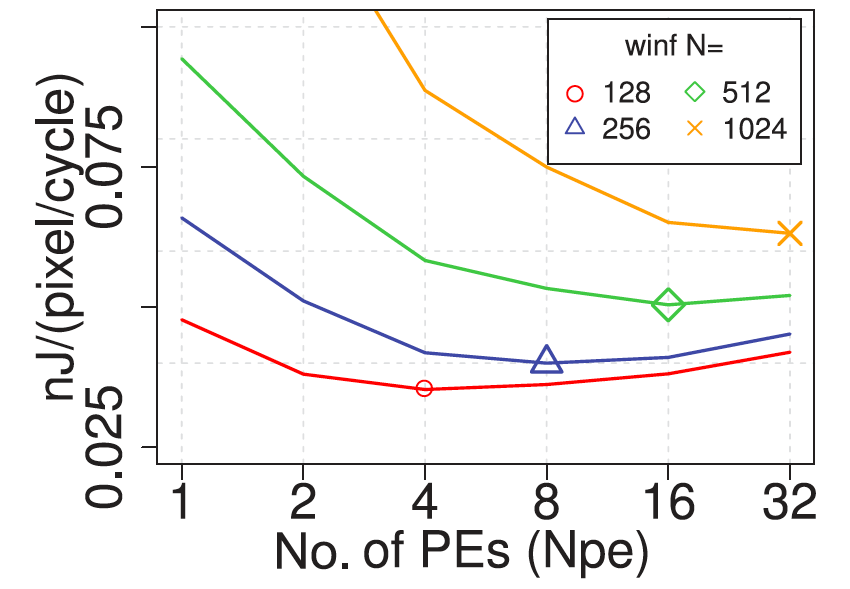 70
[Kadric, TRETS 2016]
Penn ESE5320 Fall 2022 -- DeHon
Power vs. Energy
Notice: main comparisons are energy for operation or task
Not power
Power is rate of energy use
Can slow down clock to reduce power
But leaves Energy unchanged
Power alone doesn’t tell us energy requirement or energy efficiency
Need to also know time
Energy ~= Power * Time
Sometimess see Gops/W  Ops/J  energy metric
71
Penn ESE5320 Fall 2022 -- DeHon
Big Ideas
Energy dominance
With power-density budget
The most energy efficient architecture delivers the most performance
Make memories small and wires short
SoC, accelerators reduce energy by reducing processor instruction execution overhead
Parallel design exploit localityreduce energy
Optimal parallelism for problem
Driven by communication structure, size
72
Penn ESE5320 Fall 2022 -- DeHon
Admin
Feedback (including P3)
Tuesday is Virtual Thursday
Thursday office hours
No class on Wed.
This Wed. is a Virtual Friday
Happy Thanksgiving!
P4 due next Friday
Reading for Monday on web
73
Penn ESE5320 Fall 2022 -- DeHon